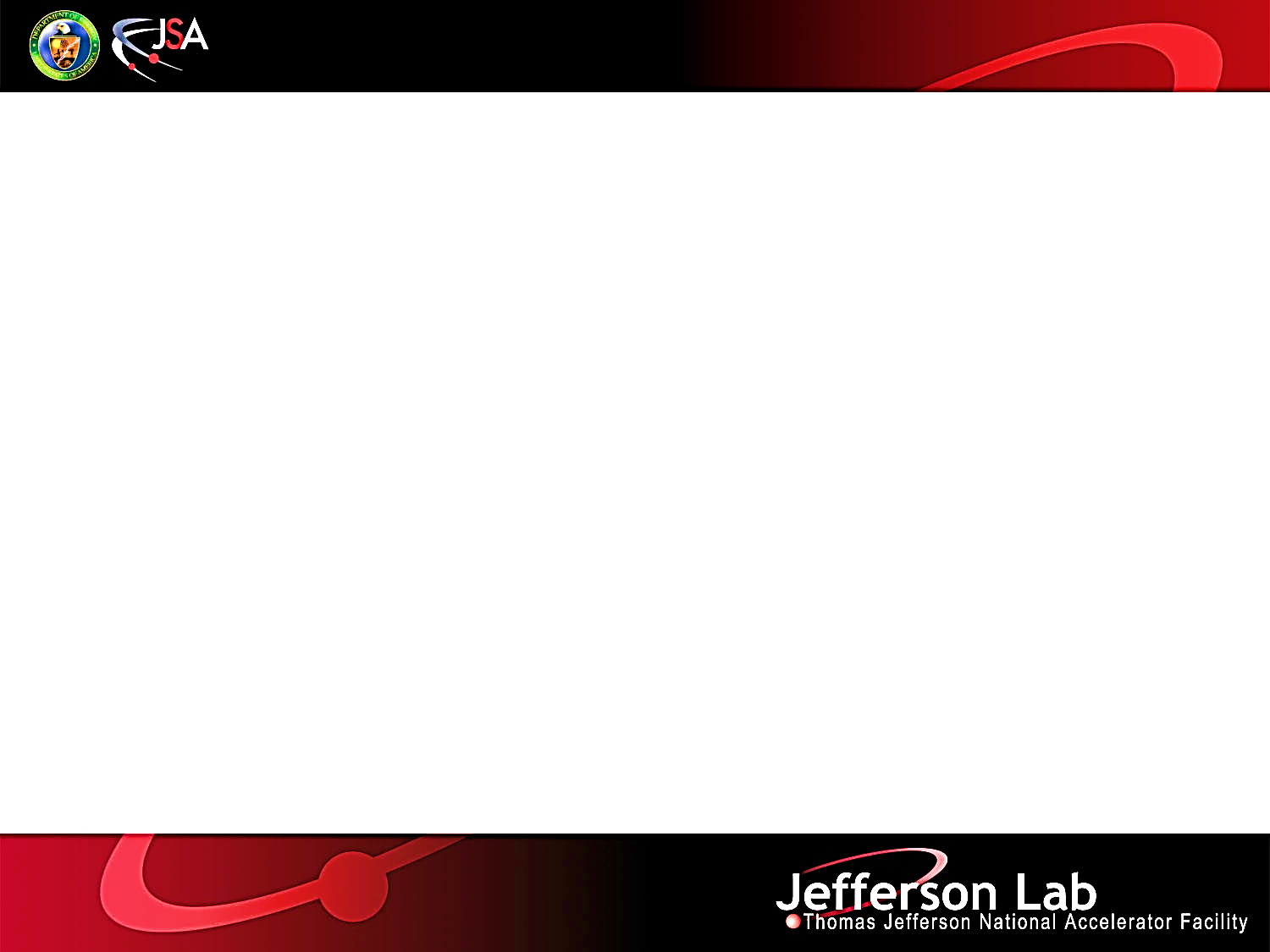 Measuring the  Charged Pion Polarizability 
in  the γγ->π+π-  Reaction
Presented by
Ebode Onyie Fabien
Under the supervision of
Dr. David  Lawrence
           Staff Scientist 
Jefferson Lab Newport News VA, USA
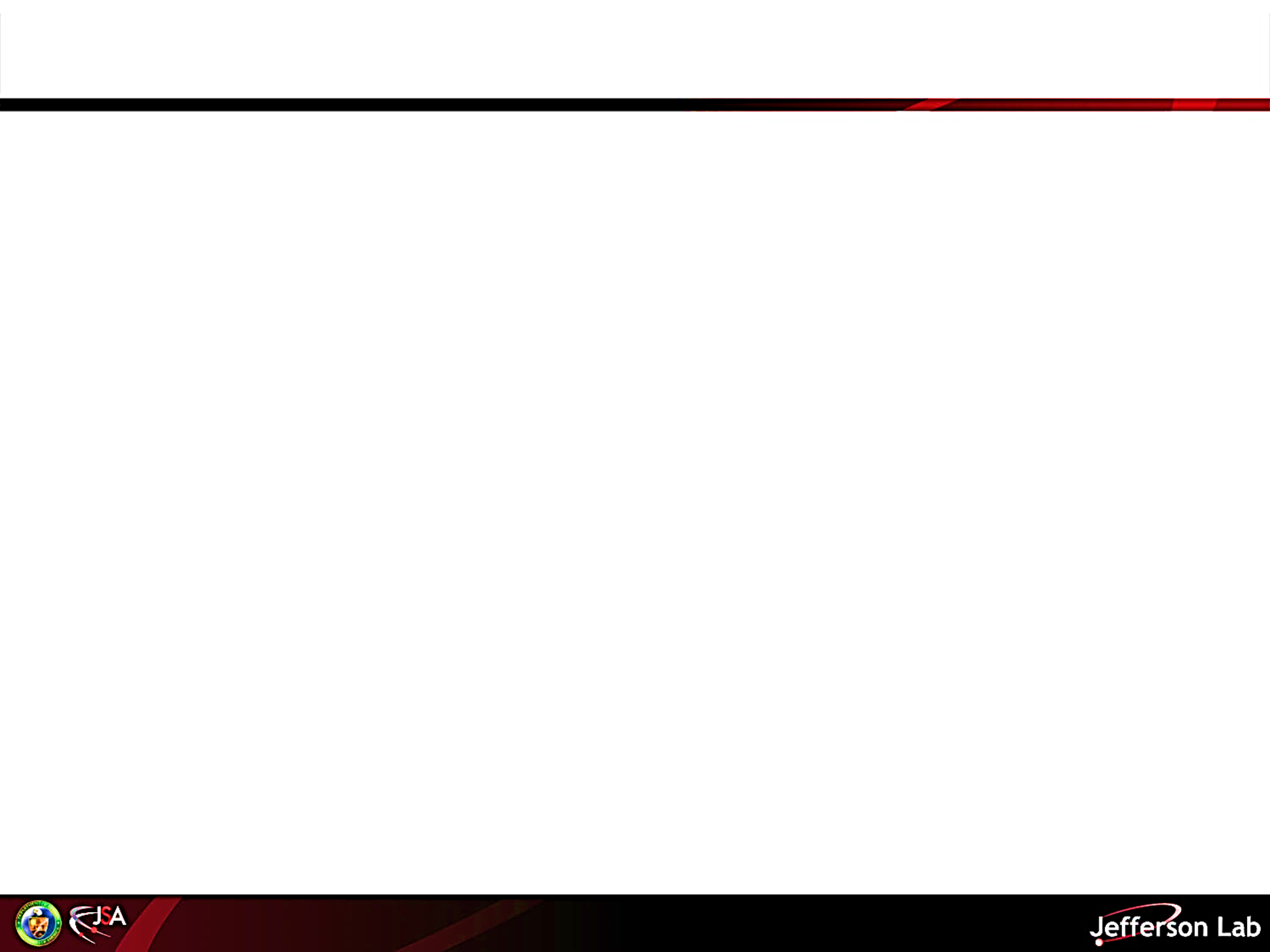 THE DIFFERENTS STEPS OF THE WORK REALIZED  AT JEFFERSON LAB
The visite of the Jefferson Lab with Dr. DAVID Lawrence
THE SIMULATION OF  THE PIONS  IN THE FOWARD ELECTROMAGNETIC CALORIMETER(FCAL)
RESPONSE OF THE HADRONS   IN THE FCAL  DETECTOR
THE VISITE OF THE GLUEX DECTECTOR WITH  Pr. ELTON SMITH
ANALYSIS OF PIONS  IN FCAL  AND  THEIR PROPERTIES
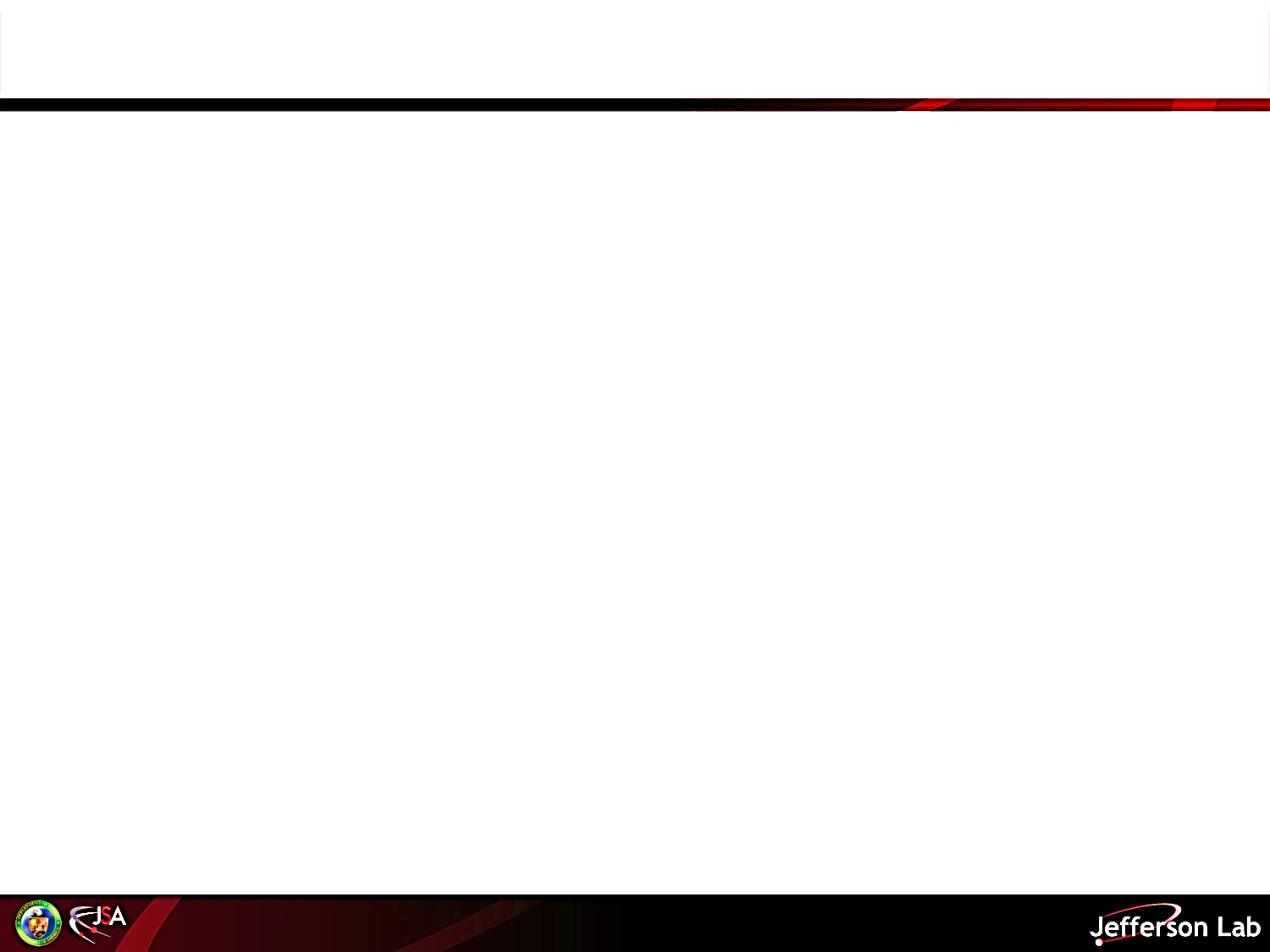 Introduction
Electromagnetic polarizabilities are fundamental properties of composite systems such as molecules, atoms, nuclei, and hadrons.
Among the hadron polarizabilities, the charged pion polarizability is of extensive importance because it tests fundamental symmetries to leading order.
Because a free pion target does not exist, the measurements to date of the charged pion polarizability have been plagued by uncertainties.
Hadronic physics is an area of research on the boundary between 
particle physics and nuclear physics, which studies 
the systems of quarks and gluons confined by the strong interaction.
Motivation to Study the Charged Pion Polarizability in  the γγ->π+π-  Reaction
The theory for the charged pion polarizability results directly from chiral perturbation theory (ChPT) by Gasser and Leutwyler [Ga84].
For example, the transition π0→γγ is not allowed at leading order O(p4 ) [Ho92]. For this reason
the Lagrangian must be increased by the Wess-Zumino-Witten anomaly [We71].
Recently the PrimEx experiment at JLab made a precision test of the intrinsic odd-parity 
(anomalous) sector of low-energy QCD by measuring the radiative width for π0→γγ [La11].
The Partially Conserved Axial Current (PCAC) and leading order O(p4 ) ChPT both predict that the electric and magnetic polarizabilities of the charged pion (απ and βπ ) are related to the charged pion weak form factors FV and FA in the decay  π+ → e+ νγ.
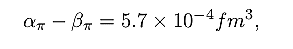 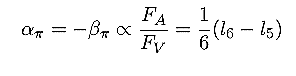 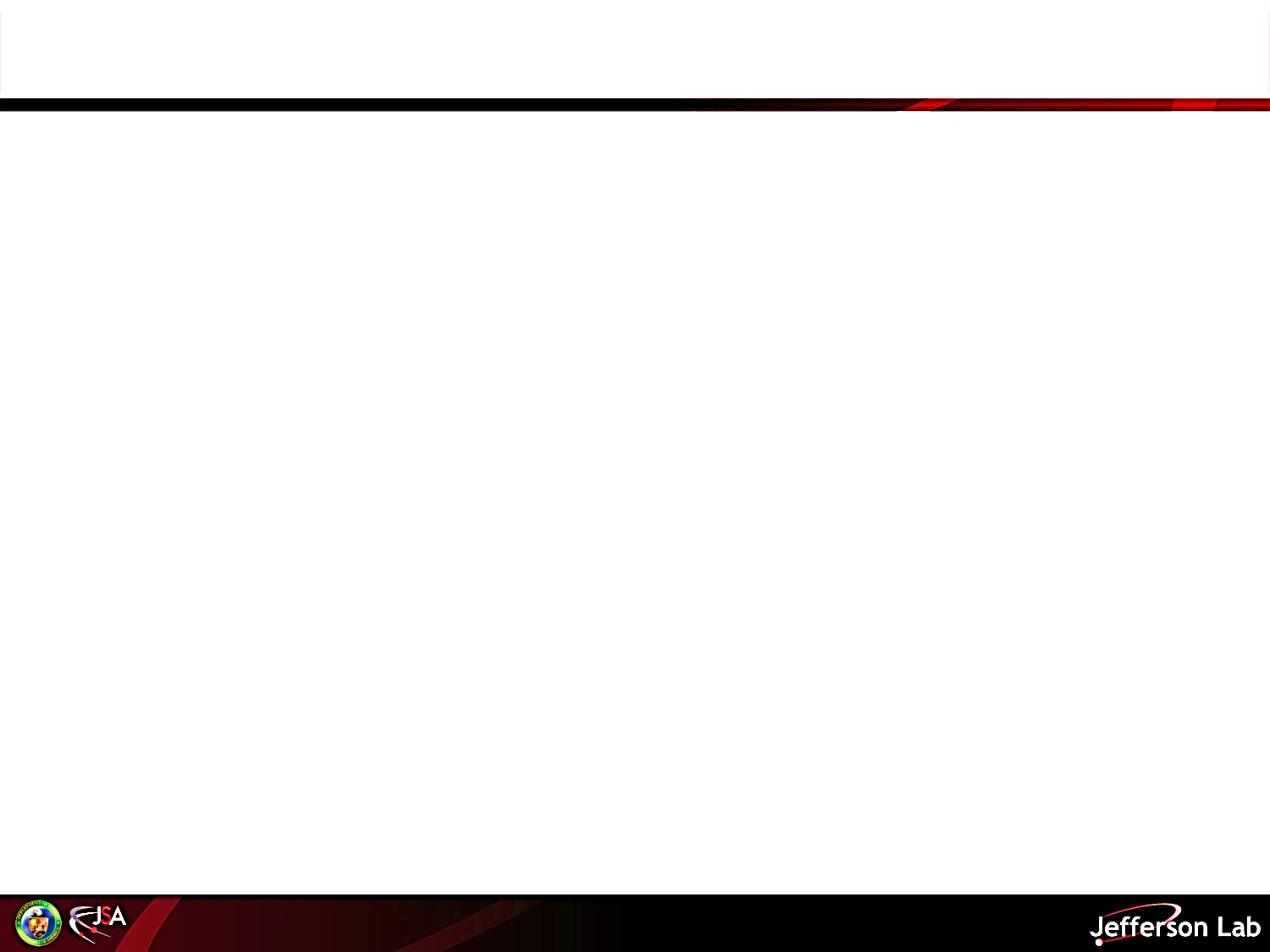 previous study of the Charged Pion Polarizability
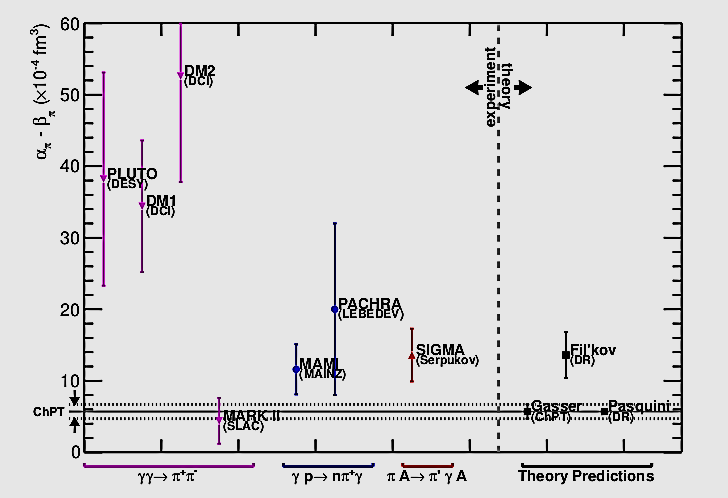 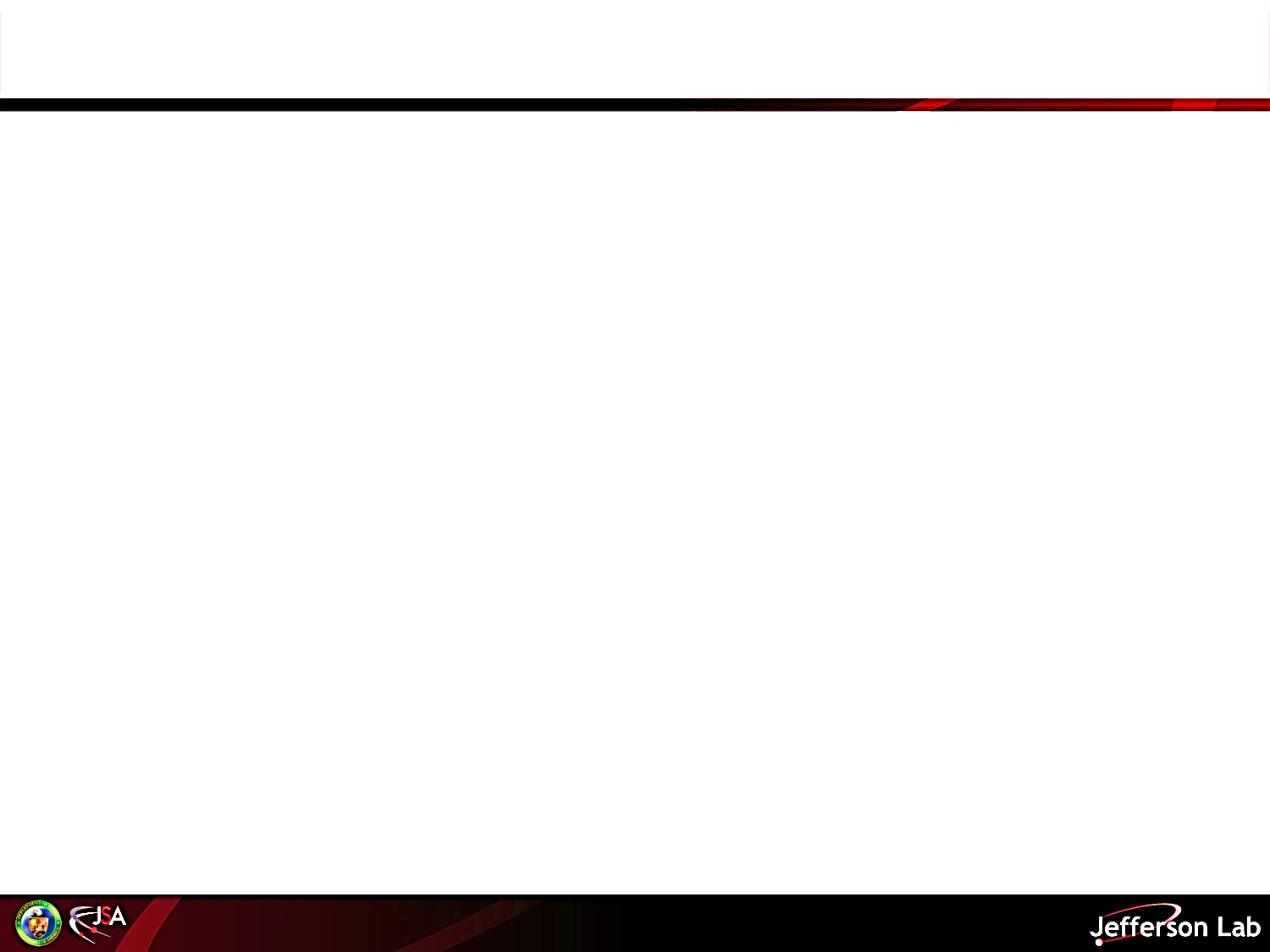 Planned Future Measurements of the Pion Polarizability
There have had two efforts under-way to remeasure the charged pion polarizability: (1) COMPASS using the hadronic Primakoff effect with an incident pion beam, where they look for an exclusive γπ final state at very low t; (2) measurements of γγ →π+π- at energies near threshold at Frascati.
COMPASS uses a 190 GeV pion beam on nuclear (Ni) targets.
Collider experiments, Frascati, have an advantage in that there is no nuclear      background,
The GluexTime Of Flight detector will not be useful for the measurement of the charged pion polarizability at Jefferson Laboratory because of the extreme relativistic velocities of the pions. The plan instead is to use a system of hadronic absorbers with MWPC’s to distinguish pions from muon. This measurement will utilize linearly polarized incident photons, and the (1 − cos 2φμμ ) azimuthal dependence of the μμ system can be used to help identify muon backgrounds.
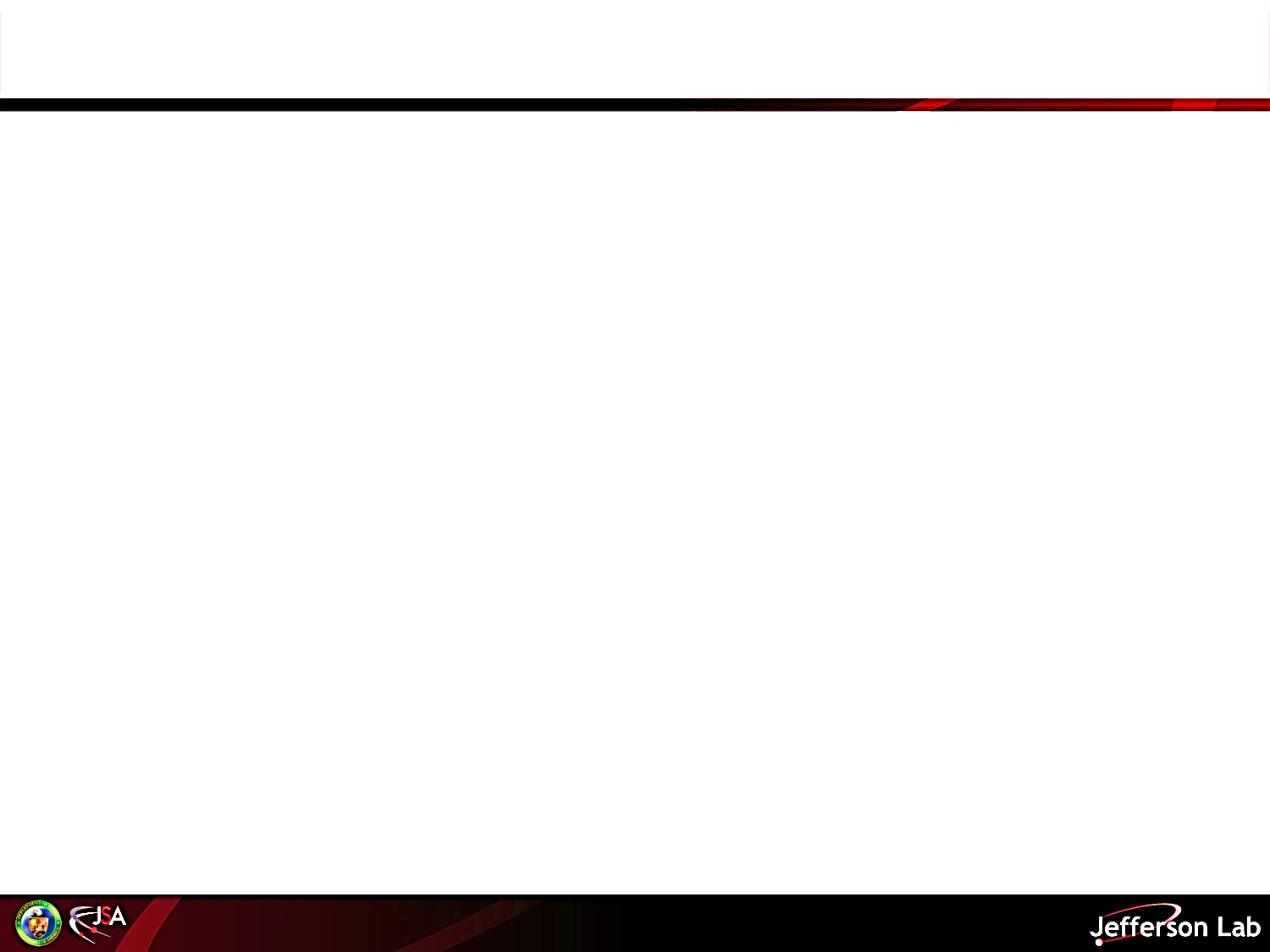 Comparison between predicted cross section of pions and the simulation of reconstructed of response of pions in FCAL
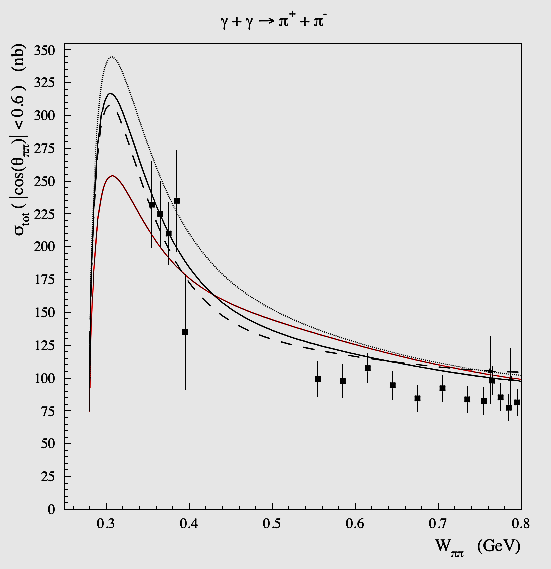 γγ→π+π− cross sections. Red curve: Born approx. (no polarizability effect);
black solid: unsubtracted DR calculation with απ−βπ = 5.7; dashed: subtracted DR with
απ−βπ = 5.7; dotted: subtracted DR with α π − β π = 13.0. Data points are from MARK-II
FOWARD  ELECTROMAGNETIC  CALORIMETER (FCAL)
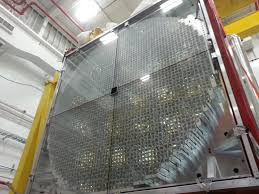 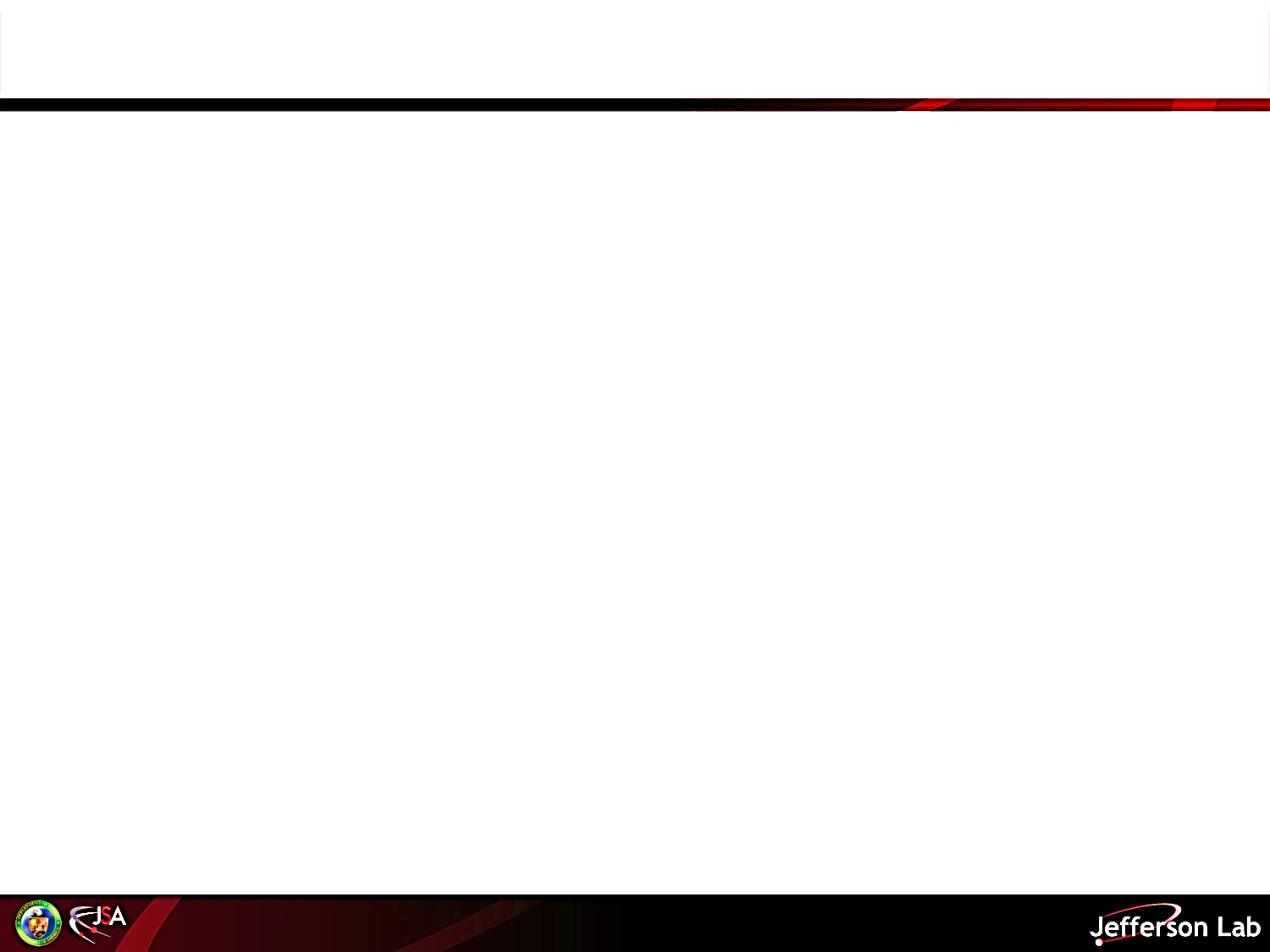 EXPERIMENTATION AND ANALYSE: RESPONSE OF 
HADRONS IN FCAL
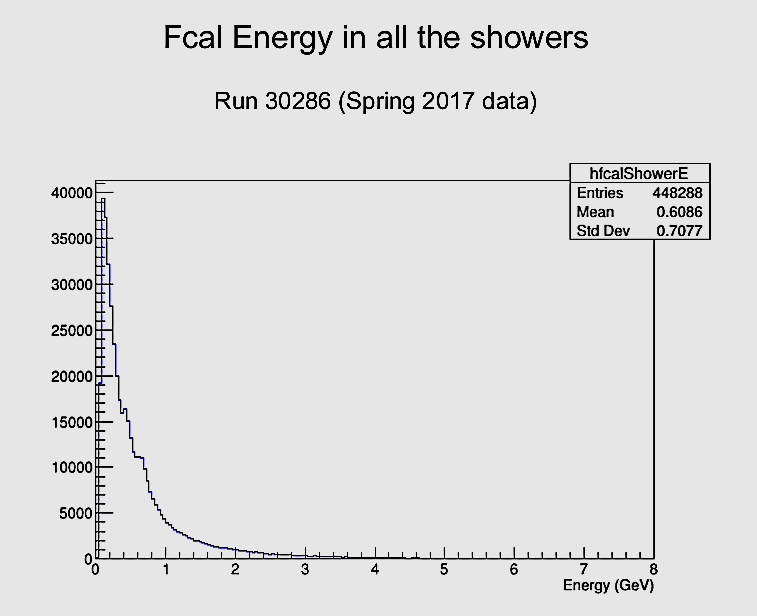 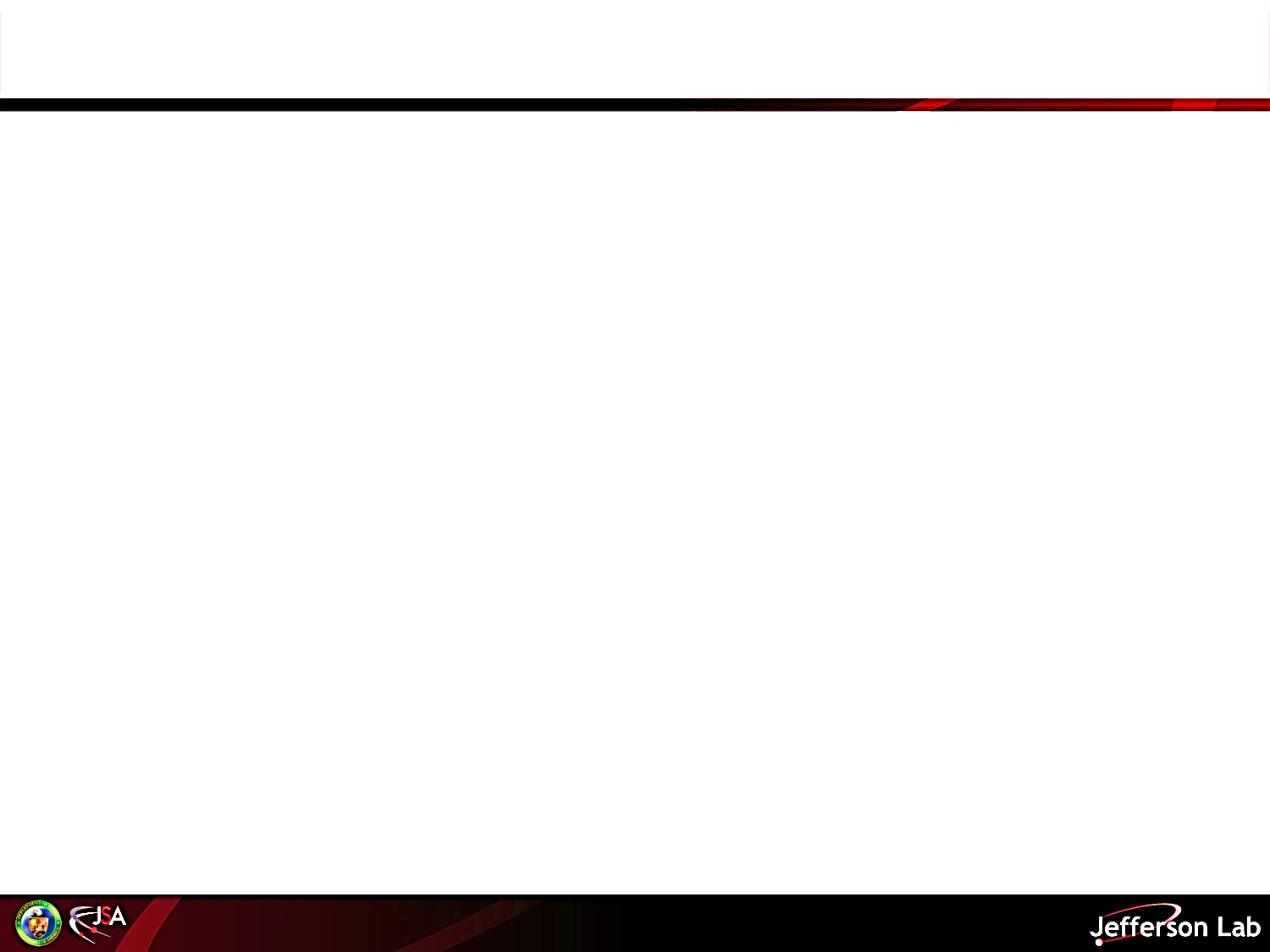 EXPERIMENTATION AND ANALYSE: RESPONSE OF 
HADRONS IN FCAL
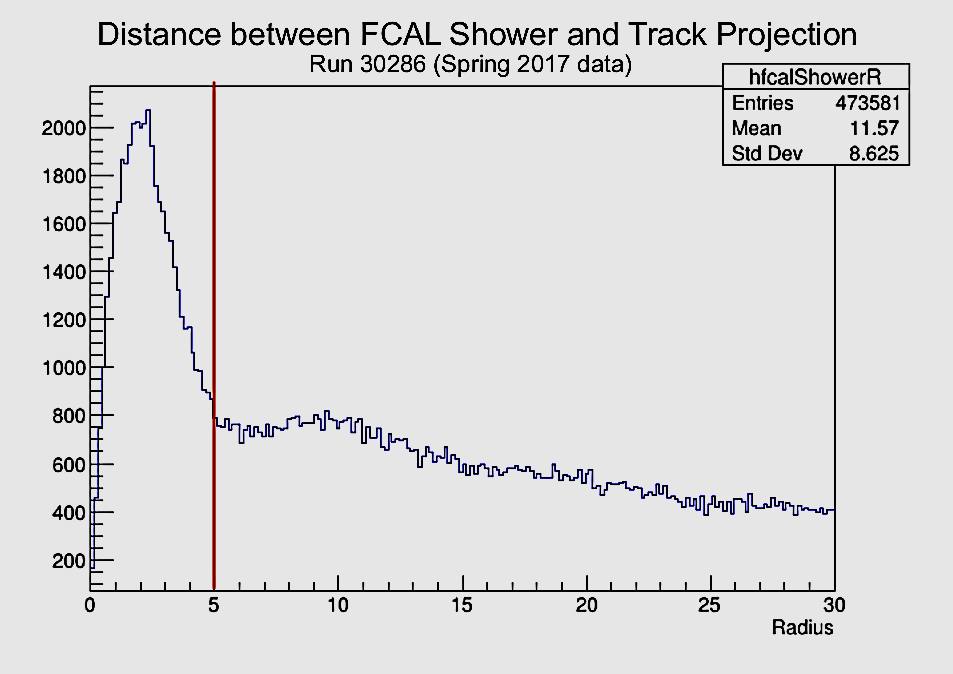 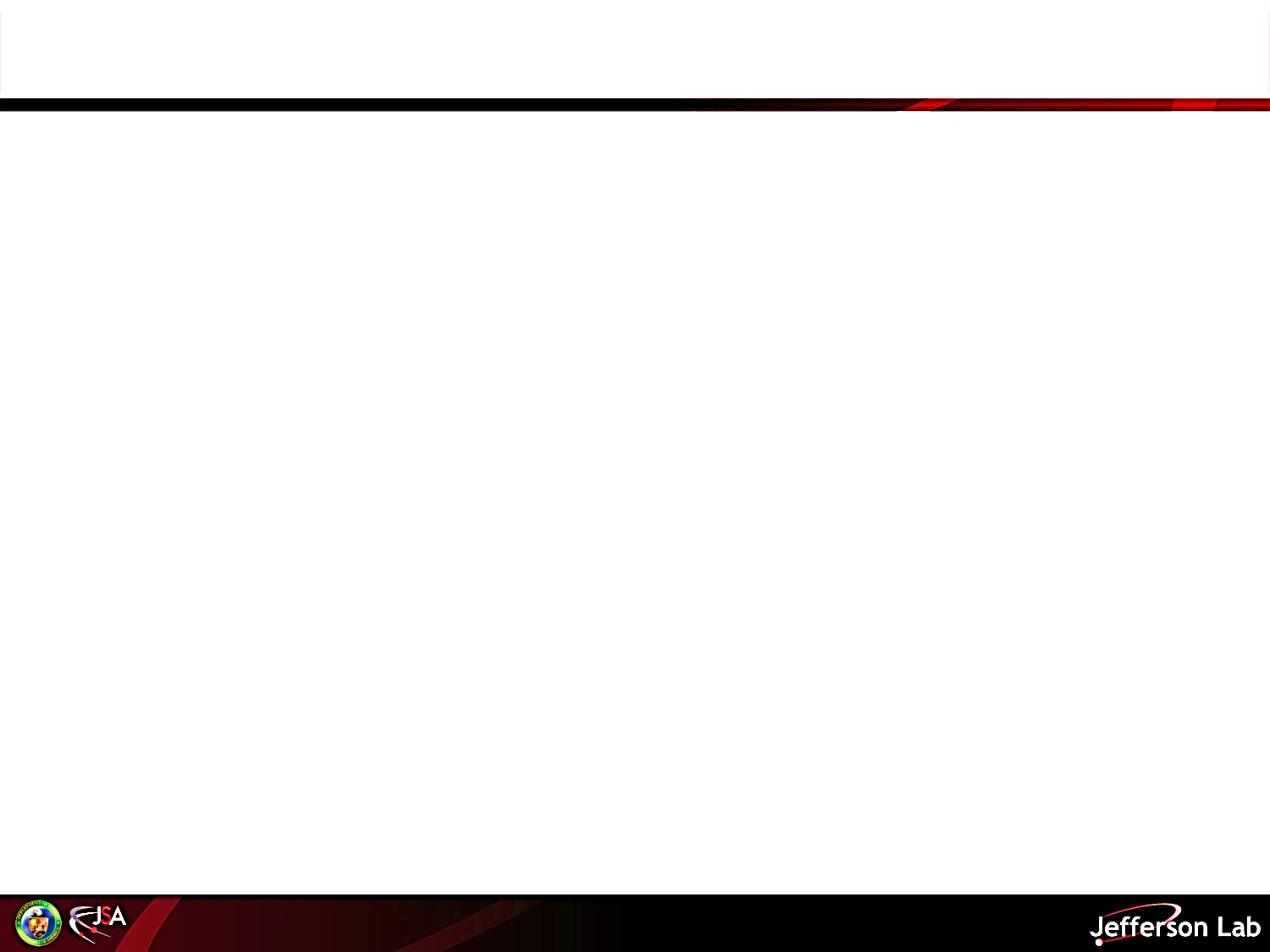 EXPERIMENTATION AND ANALYSE: RESPONSE OF 
HADRONS IN FCAL
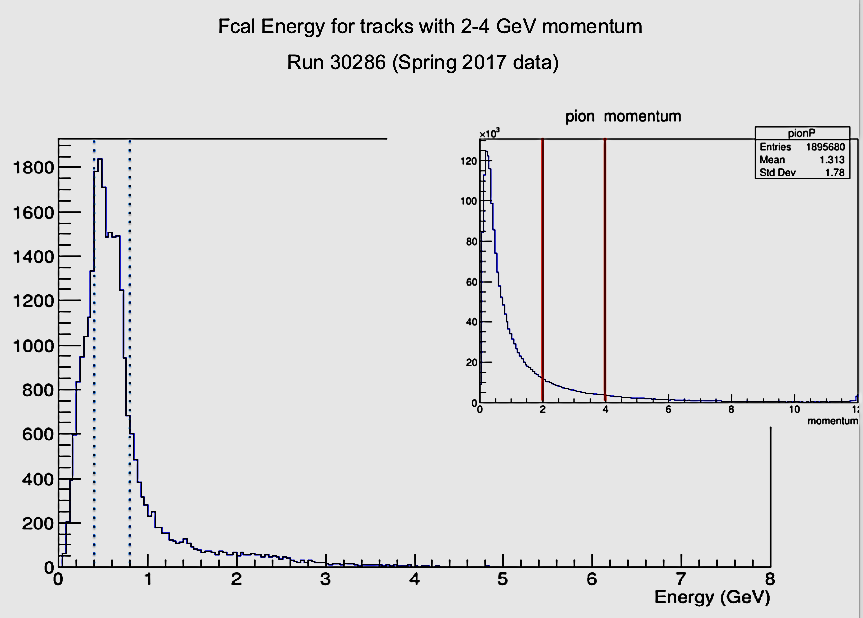 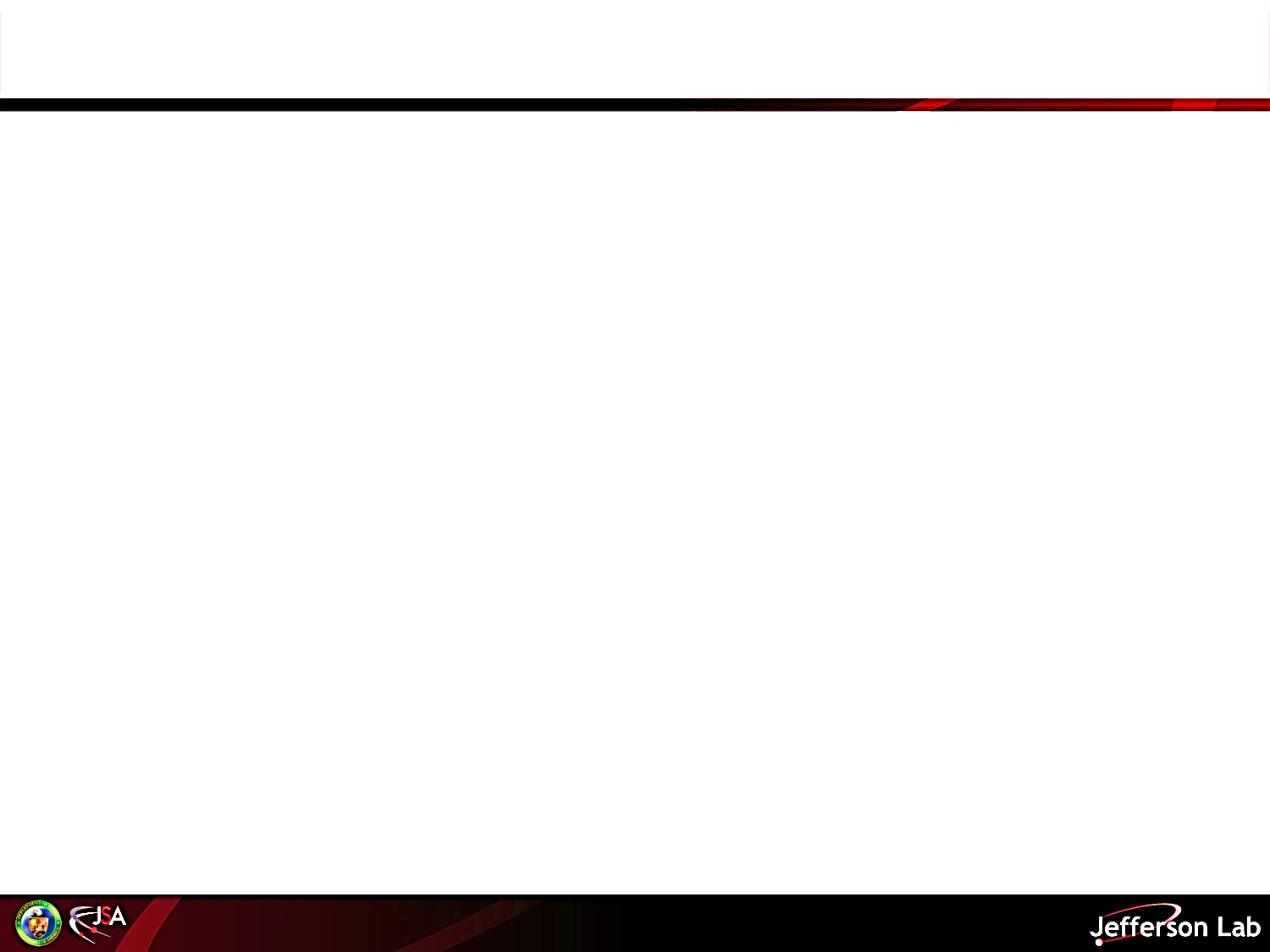 EXPERIMENTATION AND ANALYSE: RESPONSE OF 
HADRONS IN FCAL
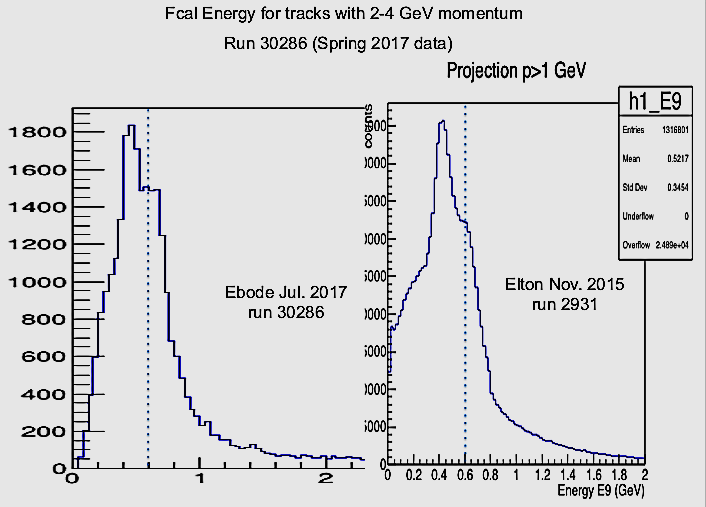 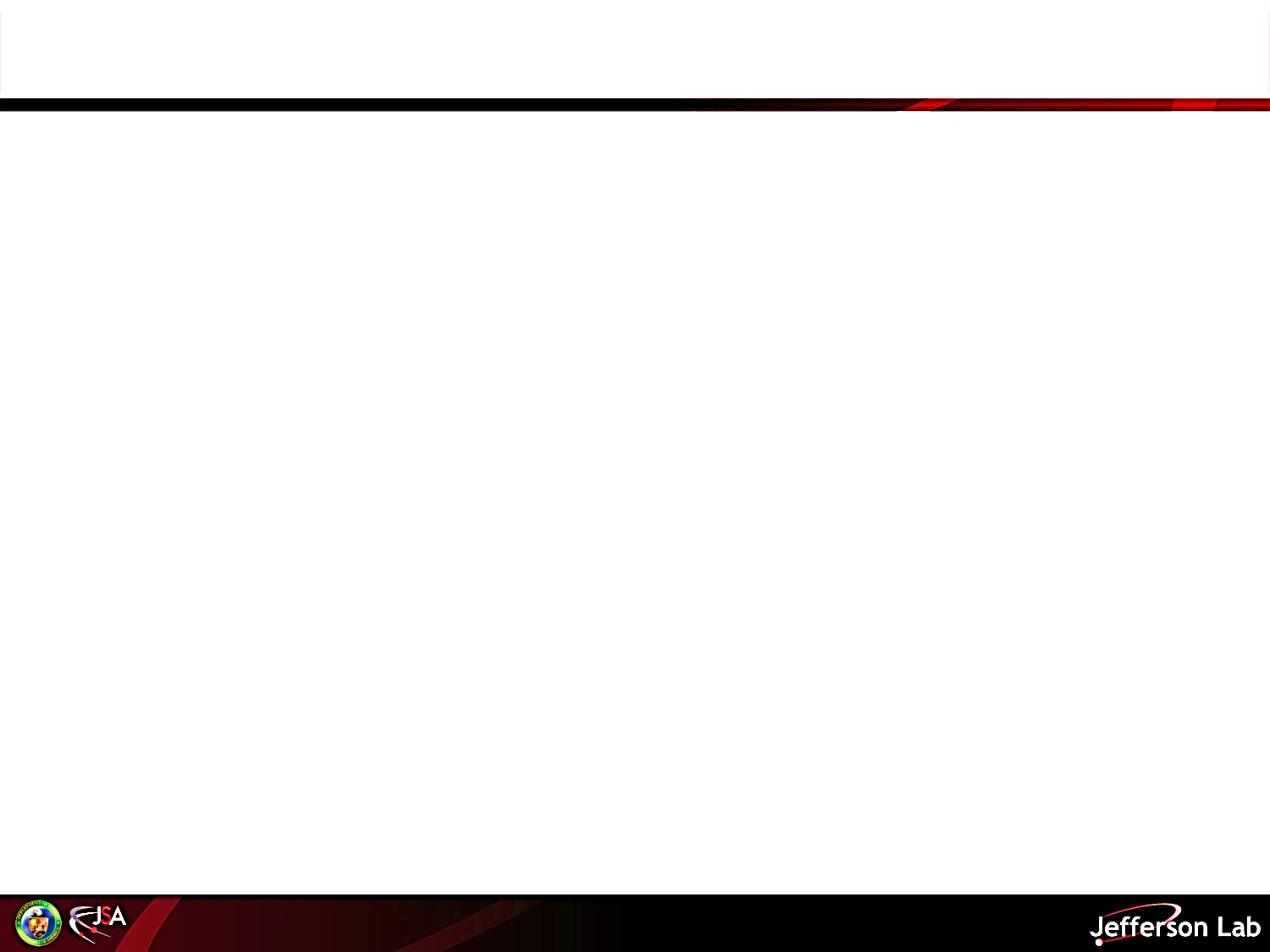 EXPERIMENTATION AND ANALYSE: RESPONSE OF 
HADRONS IN FCAL
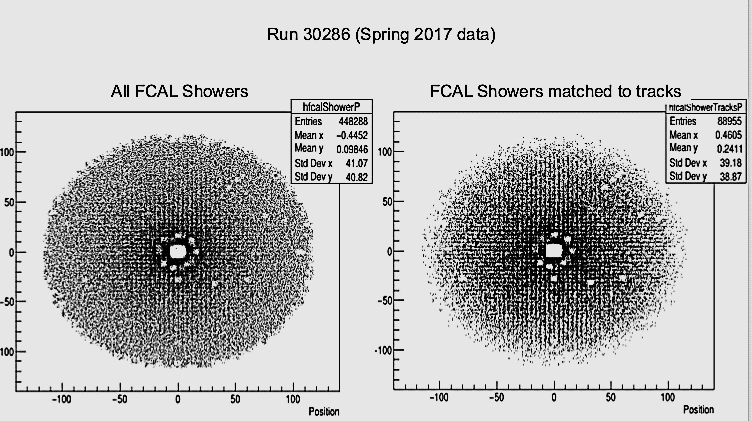 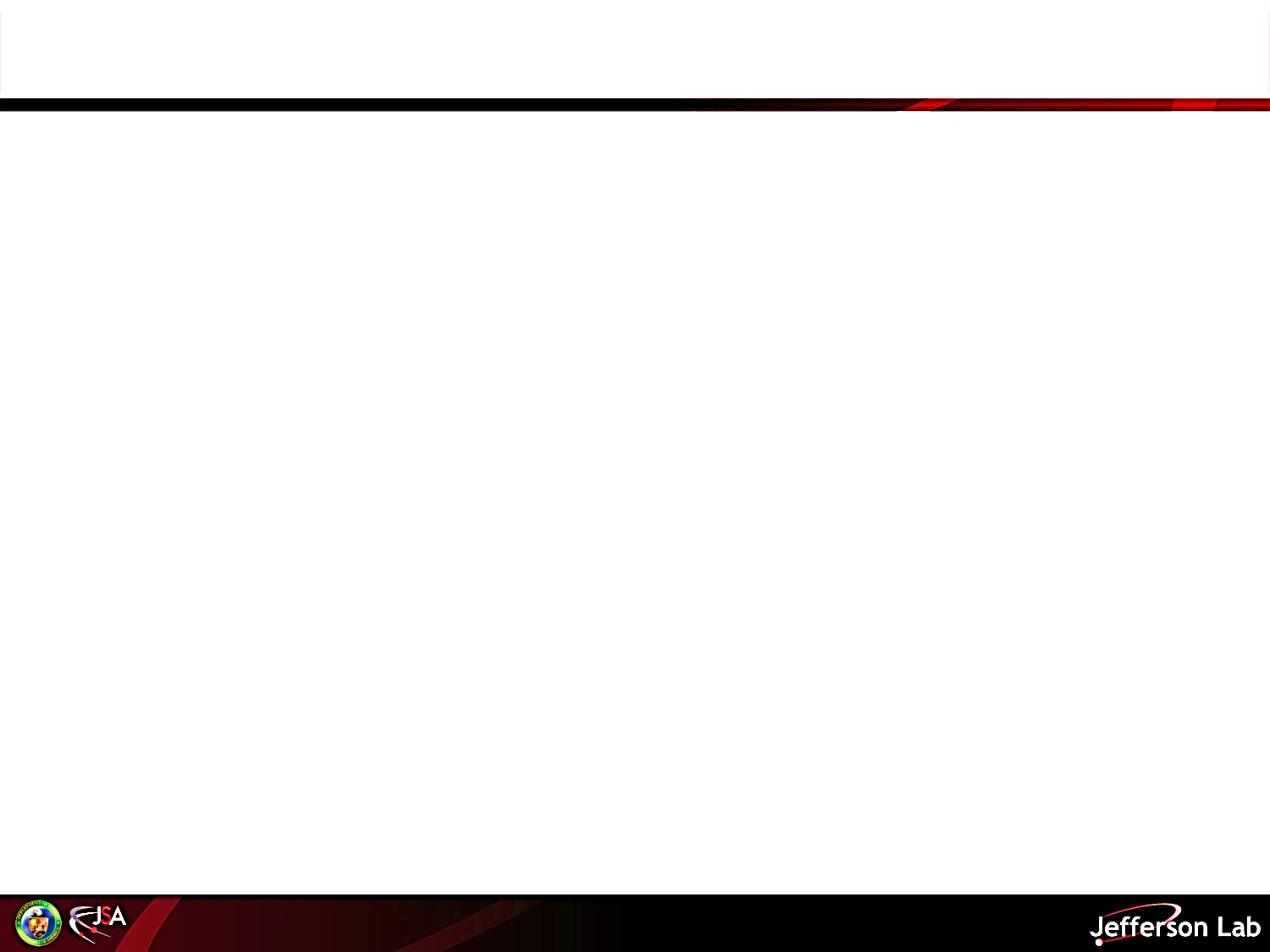 EXPERIMENTATION AND AALYSE: RESPONSE OF HADRONS IN FCAL
EXPERIMENTATION AND ANALYSE: RESPONSE OF 
HADRONS IN FCAL
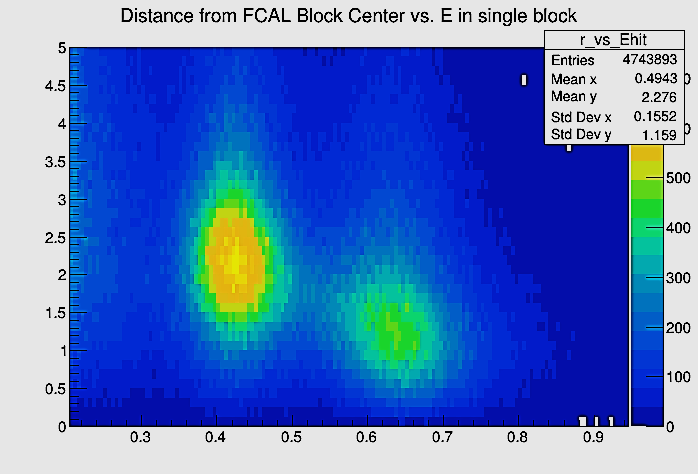 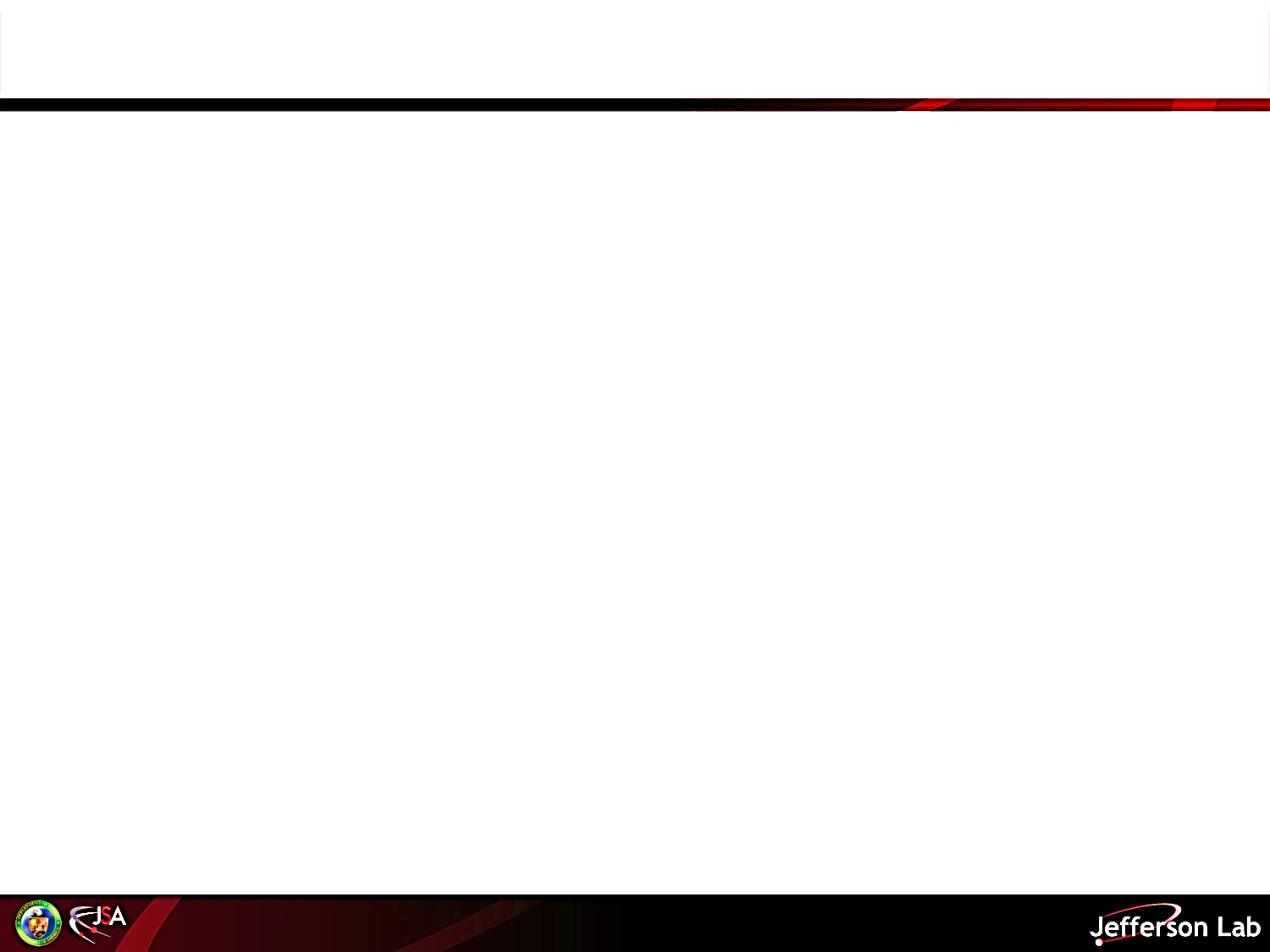 EXPERIMENTATION AND ANALYSE: RESPONSE OF 
HADRONS IN FCAL
EXPERIMENTATION AND ANALYSE: RESPONSE OF HADRONS IN FCAL
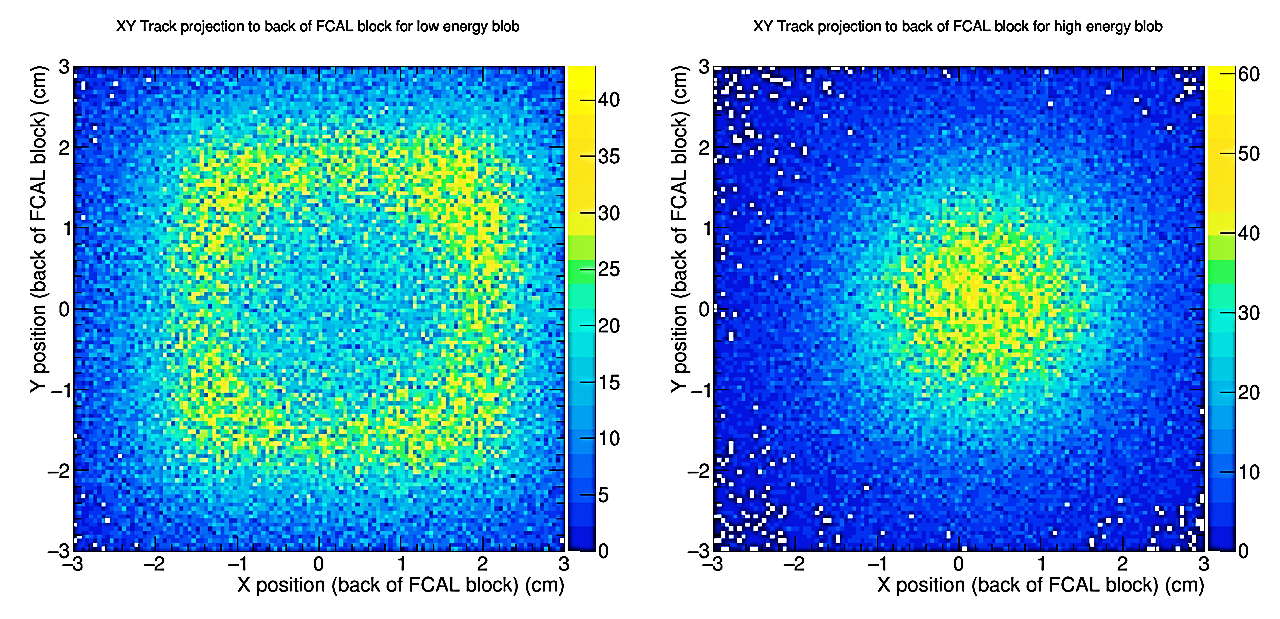 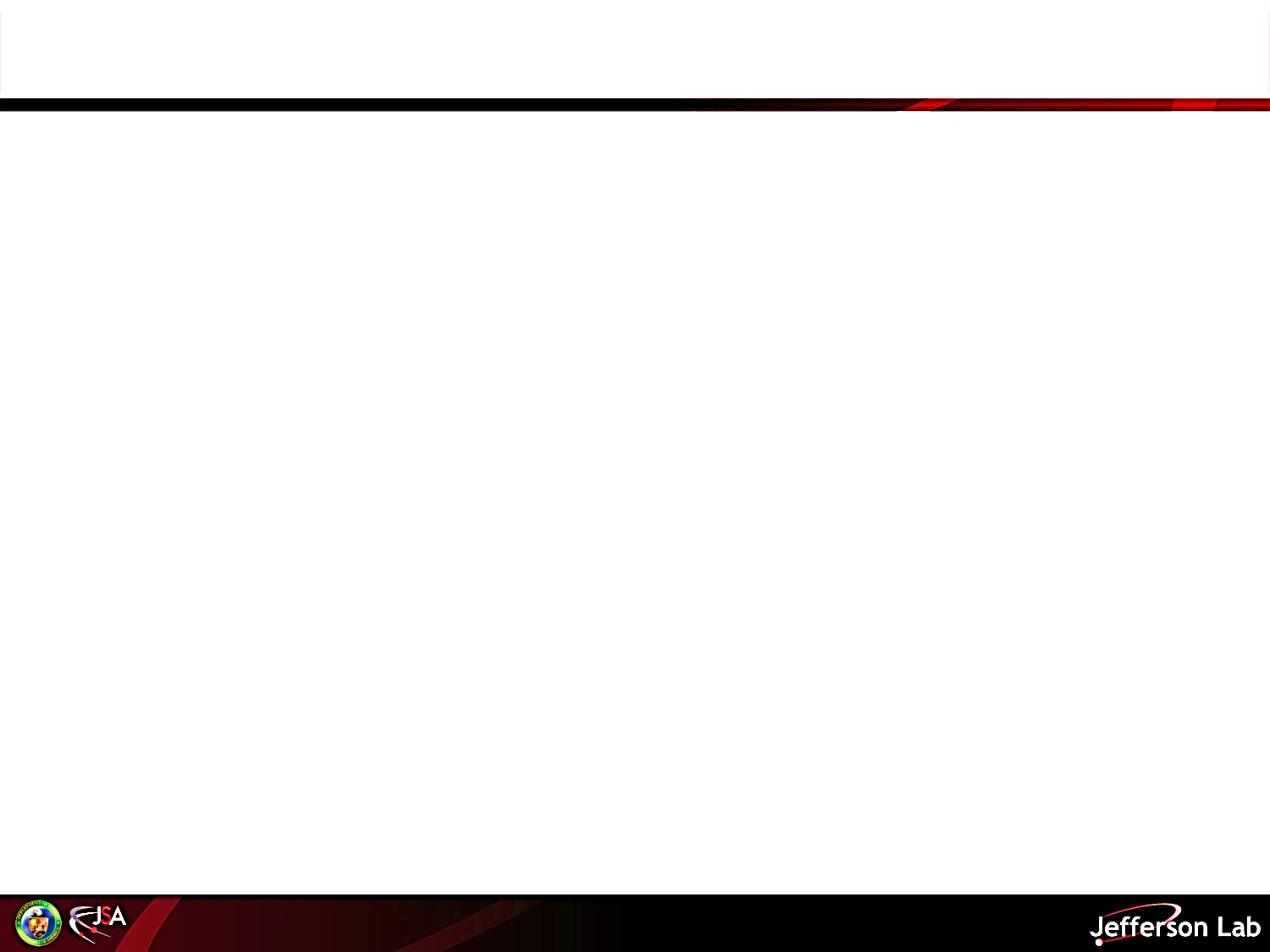 EXPERIMENTATION AND ANALYSE: RESPONSE OF 
HADRONS IN FCAL
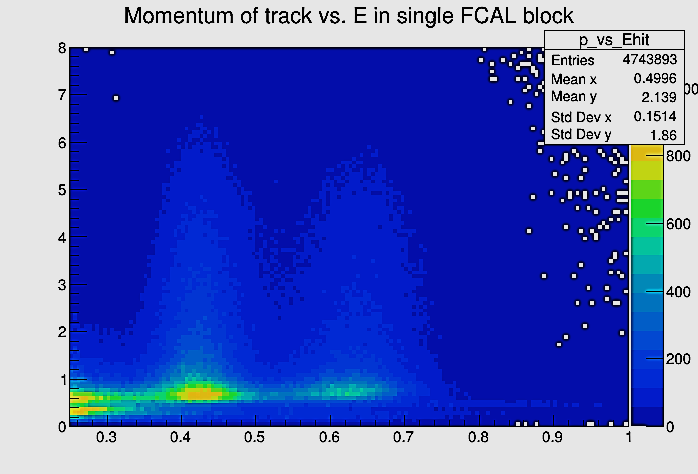 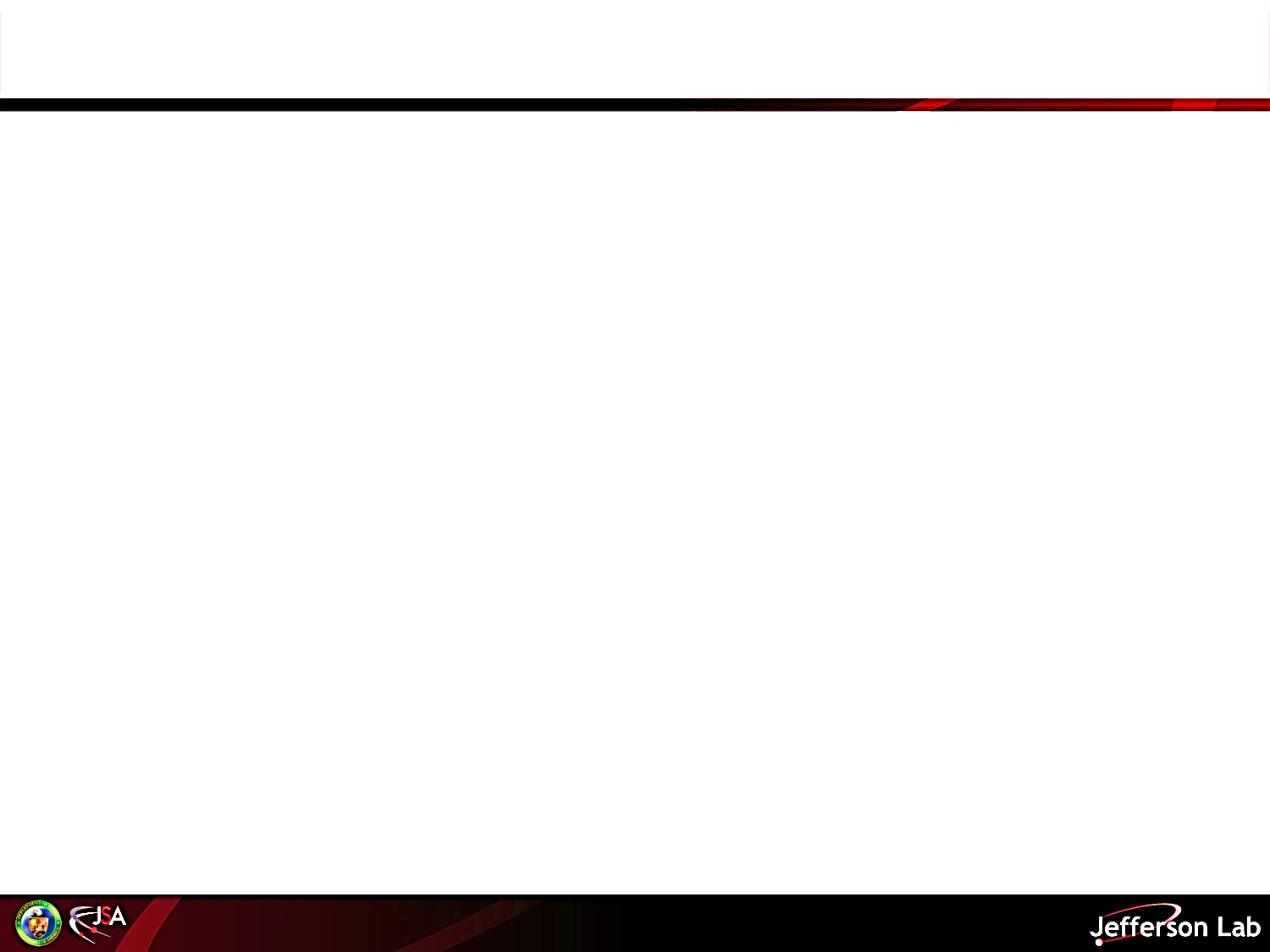 EXPERIMENTATION AND ANALYSE: RESPONSE OF 
HADRONS IN FCAL
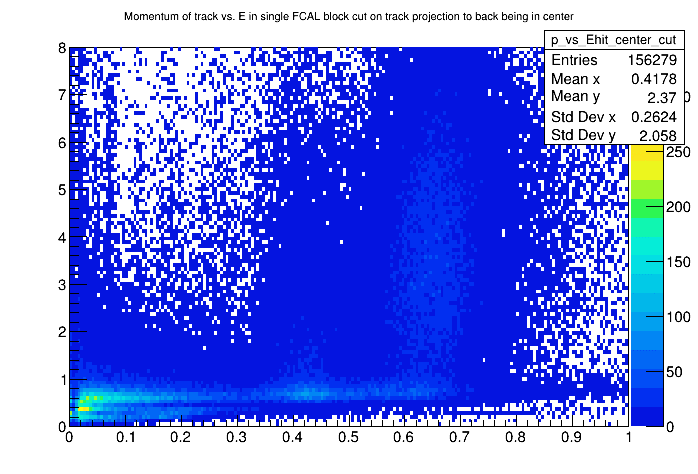 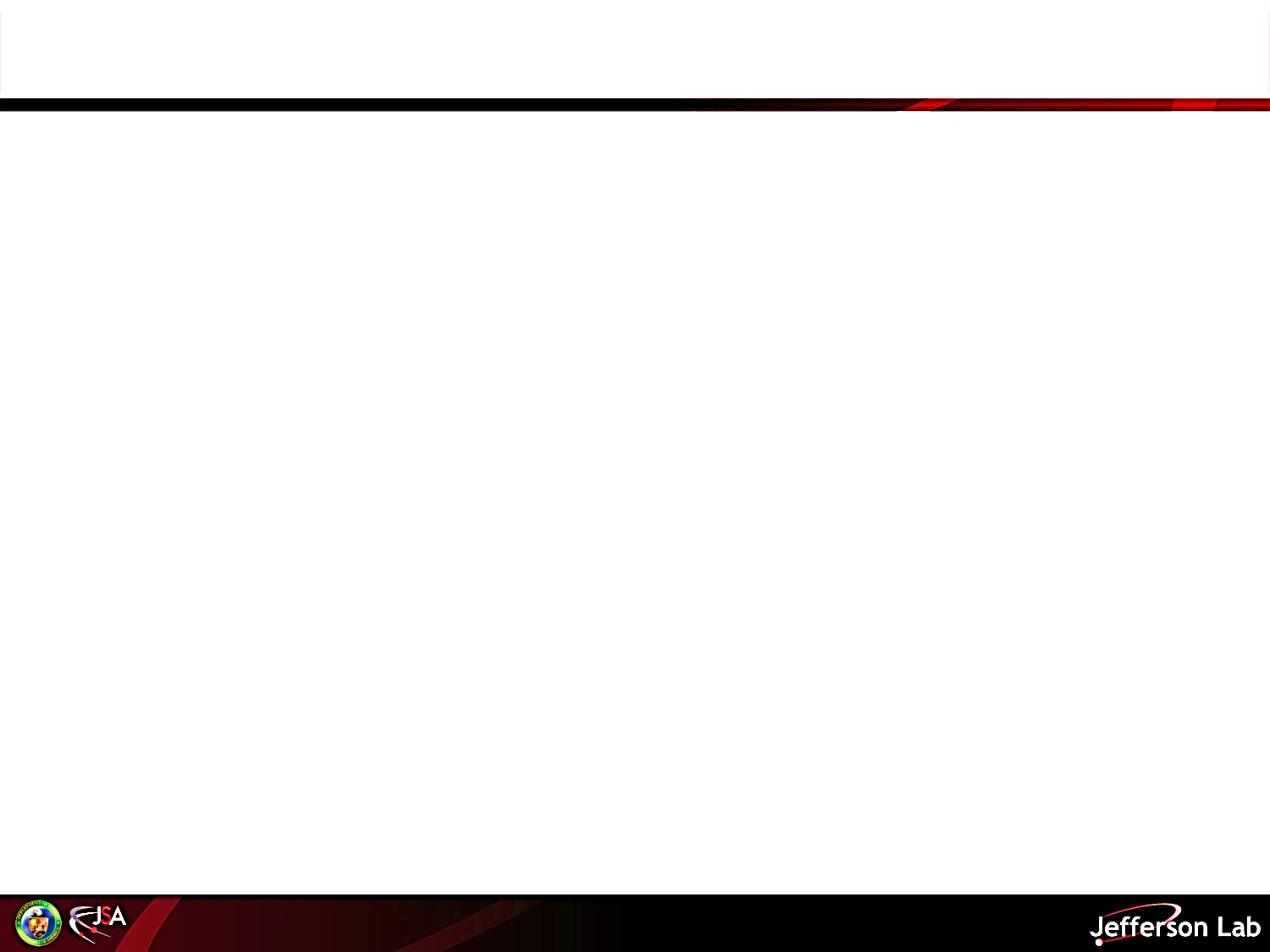 EXPERIMENTATION AND ANALYSE: RESPONSE OF 
HADRONS IN FCAL
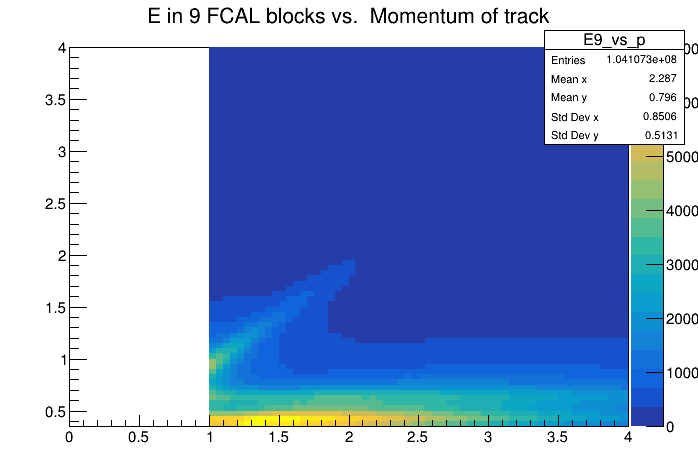 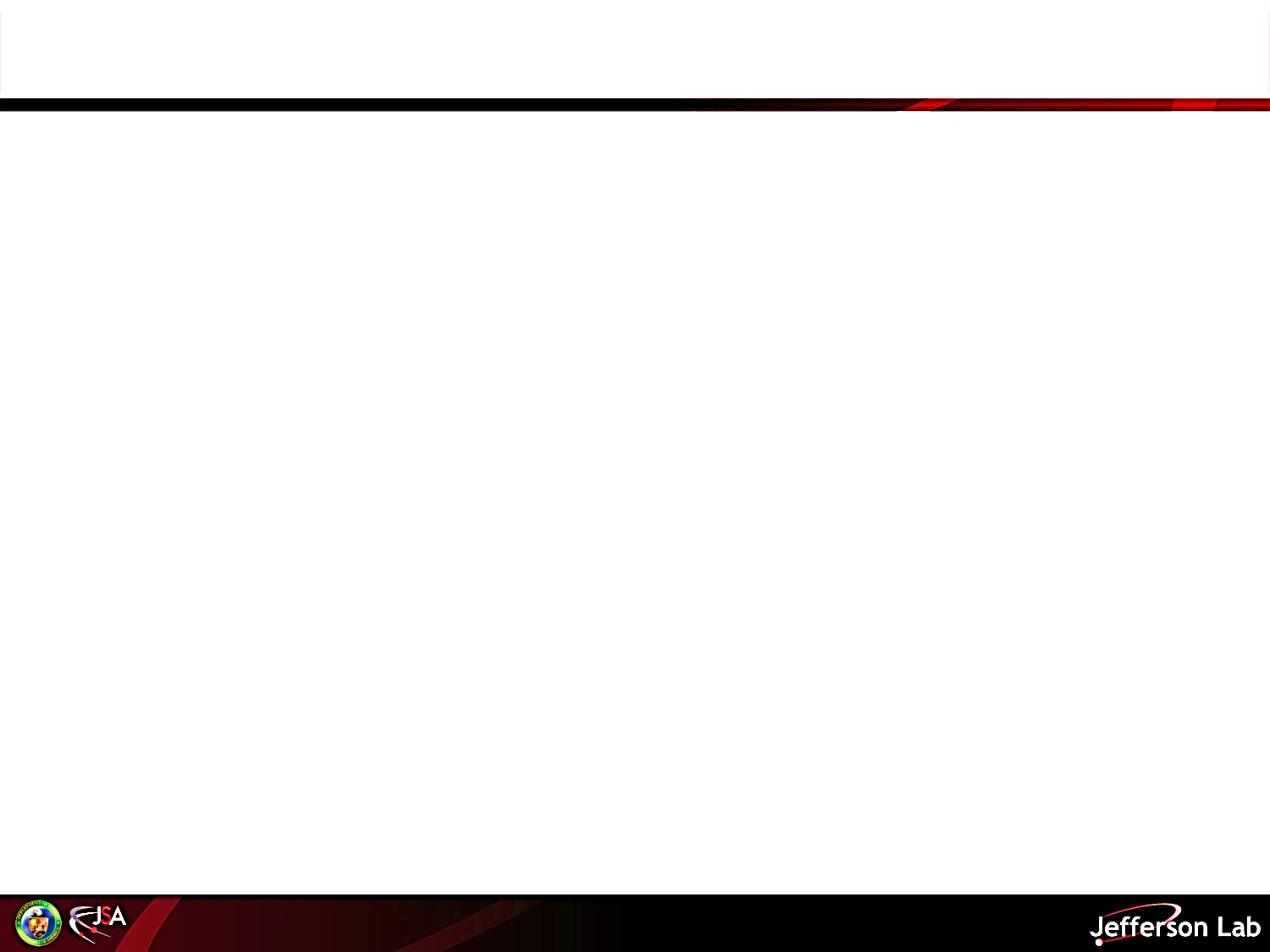 SUMMARY AND PERSPECTIVES
With the FCAL of the GLUEX DETECTOR, we can identify the pion and all their properties.
We will use the GEANT4 in to study the the charged particles with their properties
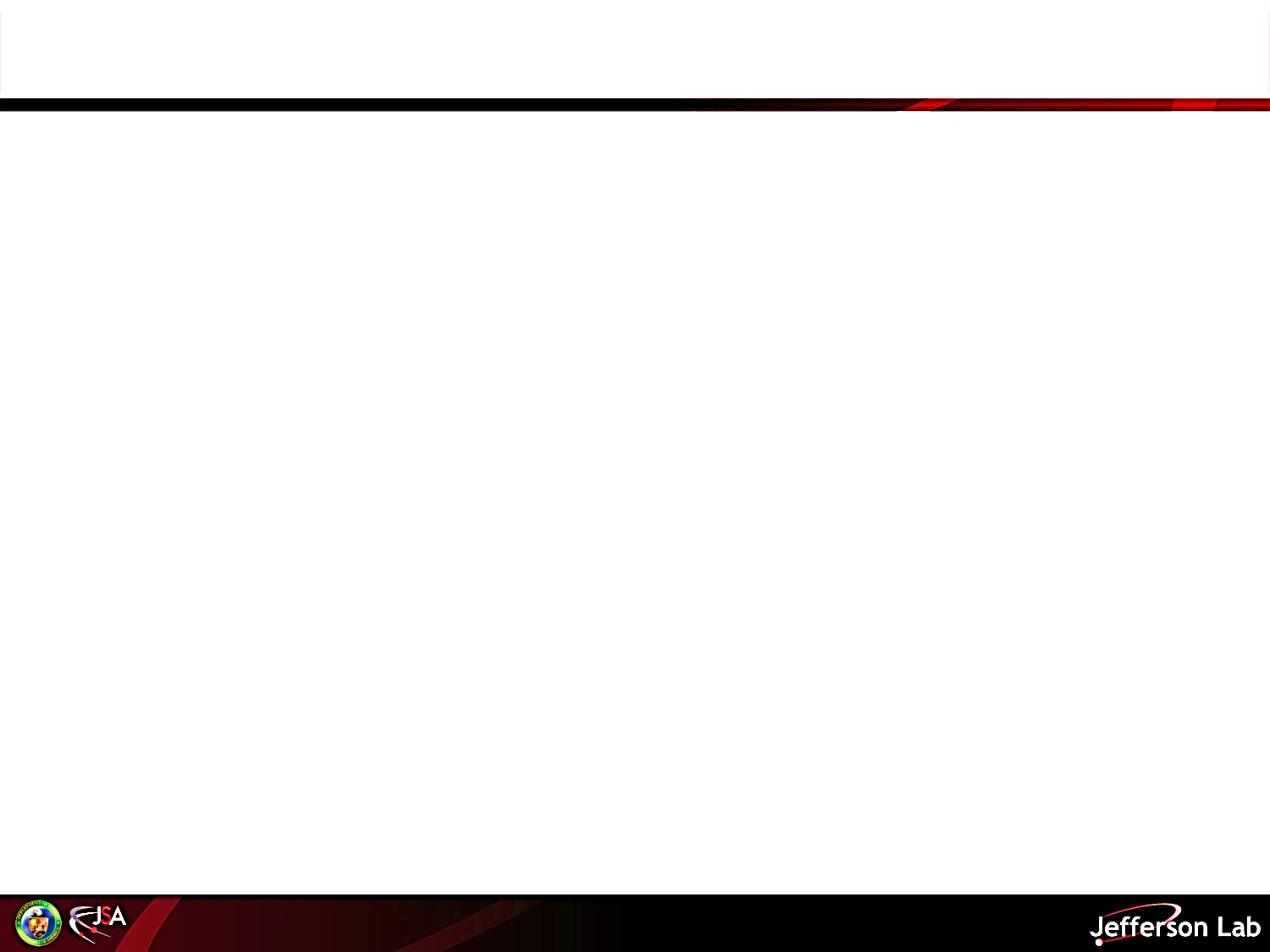 THANKS FOR YOUR ATTENTION